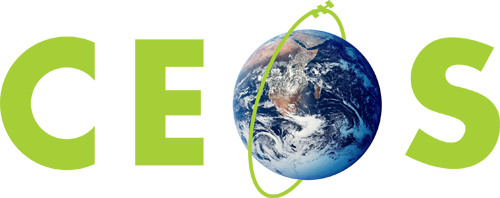 Committee on Earth Observation Satellites
Recovery Observatory (RO)Haiti Hurricane Matthew RO Status and Next StepsReport on demonstrator activitiesPresentation to WGD, March 16, 2017Agwilh Collet, Helene de BoissezonSteven Hosford, CNESMare Lo, GFDRRAndrew Eddy, ROOT Secretary
Plan
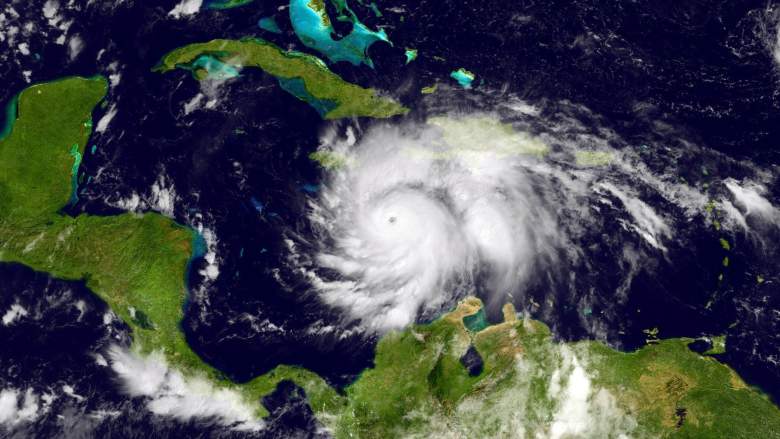 Haiti Recovery Observatory
Status Overview
First mission to Haiti and feedback
Acquisition Plan
Next Steps
Management
Demonstrator activities
Malawi
Nepal
2
RO Status Overview
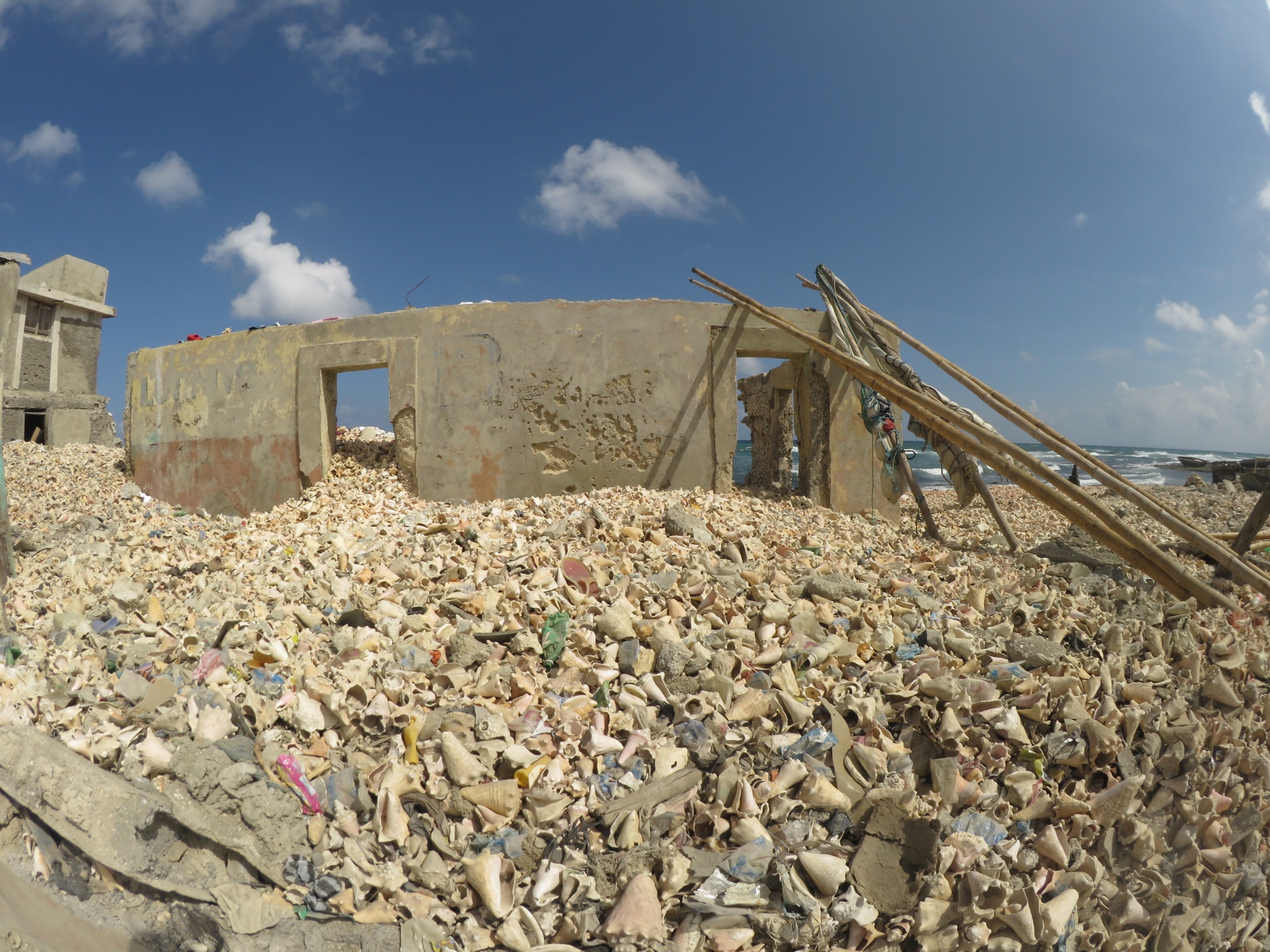 House full of seashell
Triggering of the RO decided by CEOS Chair in consultation with CEOS Principals, December 22, 2016, after significant impact of Hurricane Matthew in Southwest Haiti (October 2016); 
Mission to Haiti 31 Jan - 3 Feb 2017 to establish partnership with Haiti RO users and stakeholders
3
RO Status Overview
Infrastructure
Product definition, image requirements
Lessons
learned
RO Haiti Triggering
12/22/16
Early RO evaluation
2015            2016            2017            2018           2019            2020
 jfmamjjasond jfmamjjasond jfmamjjasond jfmamjjasond jfmamjjasond jfmamjjasond
PDNA
Today
Hurricane Matthew
in Haïti
10/04/16
Malawi, Nepal
Demonstrators
Missions to Haiti(2 to 3 per year)
1st 
31 Jan – 3 Feb
Workshop
Week of 29 May
4
[Speaker Notes: Recovery Observatory (RO) infrastructure developed by CEOS partner agencies in 2015
CNES-commissioned study on RO product definition and image requirements presented to DRM stakeholders in 2015
Applications demonstrators 2016 (Malawi; Nepal)
Triggering of the RO decided by CEOS Chair in consultation with CEOS Principals, December 22, 2016, after significant impact of Hurricane Matthew in Southwest Haiti (October 2016)
Mission to Haiti 31 Jan - 3 Feb 2017 to establish partnership with Haiti RO users and stakeholders
PDNA released 3 February by Haitian Government
		http://bit.ly/2jUHKWW
User workshop in Haiti late May 2017;
Early RO evaluation fall 2017;
Matthew RO to continue for three to four years (TBD with user community)
Lessons learned and sustainability strategy after evaluation of 1st RO]
Hurricane Matthew – Haïti 2016
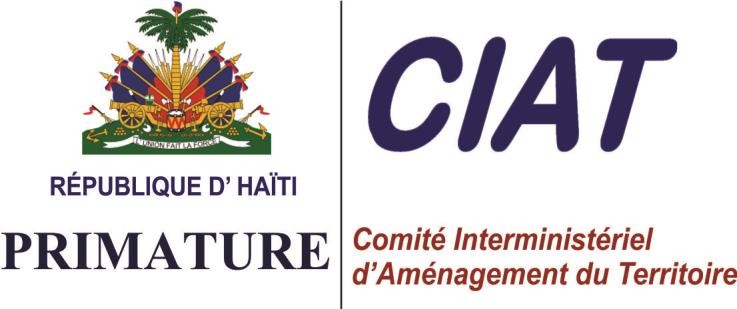 Evaluation des Besoins Post Désastre
Post Disaster Needs AssessmentPDNA
[Speaker Notes: CHAPITRE I. Profil du pays et ses vulnérabilités
1.1. Profil d’Haïti ....................................................................................................... 1
1.2. Vulnérabilités aux désastres naturels......................................................... 3
CHAPITRE II. Le cyclone mathieu et la réponse à la catastrophe
2.1. Le passage du cyclone mathieu....................................................................... 7
2.2. La réponse du gouvernement.......................................................................... 9
2.3. La réponse internationale............................................................................. 10
CHAPITRE III. La méthodologie et le processus pdna en haïti
3.1. La méthodologie pdna......................................................................................13
3.2. Le processus pdna en Haïti.............................................................................15
CHAPITRE IV. Bilan des effets et des besoins post-mathieu
4.1. L’ampleur du désastre......................................................................................19
4.2. Les besoins globaux ..........................................................................................24
4.3. Les effets et les besoins des différents secteurs....................................27V. Impact macro-économique
5.1. Développements macroéconomiques récents................................................51
5.2. Projections initiales pour 2017 et 2018......................................................... 53
5.3. Méthodologie......................................................................................................... 54
5.4. Projections post-mathieu................................................................................... 55
CHAPITRE VI. Impact humain et social
6.1. Impact du cyclone mathieu sur le bien-être général de la population affectée6.2. En focus : la sécurité alimentaire et le passage du cyclone mathieu 
CHAPITRE VII. Stratégie de relèvement
7.1. La stratégie générale de relèvement ...............................................................71
7.2. Les principes directeurs du processus de relèvement ...............................77
7.3. Les axes stratégiques.............................................................................................787.4. Le cadre institutionnel d’opérationnalisation de la stratégie..............81]
Haiti RO to cover three departments: Grand’Anse, Sud, and Nippes
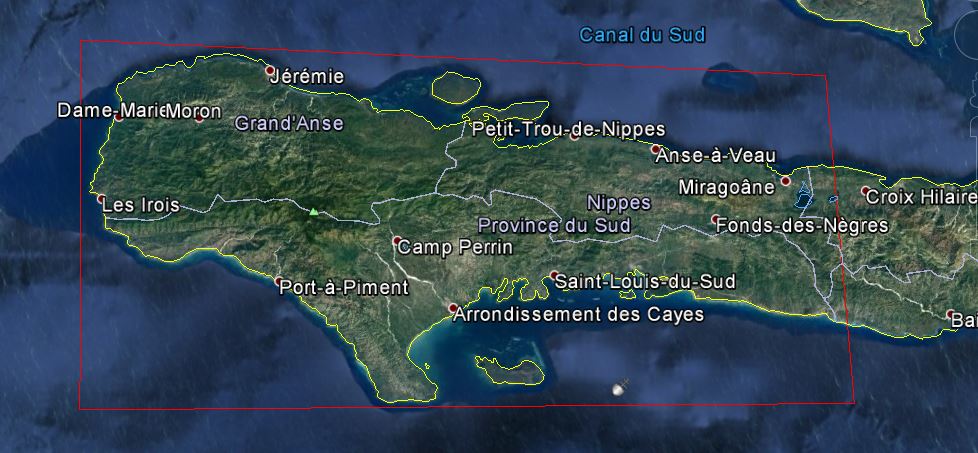 Potential RO Partners, Users, Practitioners
National government users : 
3 early partners : CNIGS, CIAT, ONEV 
Other desired partners : ministries (planning, interior, agriculture, finance…)  
Academia: universities and institutes (UEH, UniQ, UNDCayes, ENS...) 
CEOS agencies :  
Italy (ASI), China (CAS), France (CNES), Europe (ESA), Japan (JAXA), USA (NASA, NOAA, USGS) - Possibly Germany (DLR), Canada (CSA). Open to others…
DRM stakeholders and donor bodies :
WB, GFDRR, UNDP, EU, UNEP, UNOPS, WHO, UN Habitat, UNOOSA,…NGO, crowdsourcing and collaborative associations :
Potentiel 3D, OSM, …… 
International scientific community: 
CIMH, CIMA, INGV, CIRAD, CESBIO, ….
7
[Speaker Notes: Ministère de la planification; Ministère de la Protection civile ; Ministère de l’intérieur et des collectivités territoriales ; Ministère de l’agriculture, des ressources naturelles et du développement rural (MARNDR) ; Ministère des finances.
In addition, Haitian universities and institutes of higher learning are expected to play a role as centres of excellence and partners in the RO. These include: UEH, UNIQ, Université Notre-Dame des Cayes. 
CEOS Agencies:
The following CEOS agencies have expressed support for RO triggering in Haiti:
ASI: CSK archived and newly acquired data; possible support to Italian providers of value-added products.
China/AOE/CAS: scientific research on RO area of interest and possible data contribution.
CNES: archived and newly acquired Pleiades and SPOT data; IT infrastructure; project management support; ROOT secretariat and general coordination support; value adding support to French industry.
ESA: ESA is proposing the following contribution in the course of year 2017; the ESA contribution is to be defined in the successive years:
Sentinel-1, 2 and 3 data and technical advice 
Tools and services for terrain motion mapping, landslide hazard mapping and possibly other relevant geohazard types  
JAXA: possible ALOS-2 data acquisition.

CIMH (Caribbean Institute for Hydrology and Meteorology), CIMA (Italy - hydrology, exposure, and vulnerability assessment), INGV (Italy - geohazards), IRD (France – Institut de recherche pour le developpement), CIRAD (France – Agricultural research for development), CESBIO (France – Centre d’etudes spatiales de la biosphere).]
RO Mission to Haiti
31 January to 3 February, 2017

Joint CNES-GFDRR mission on behalf of RO to establish partnership with RO user sand stakeholders and develop consensus on user needs for the RO 
CNES:
Helene de Boissezon
Aurelie Sand
GFDRR:
Gian Michele Toglia
ROOT Secretary:
Andrew Eddy
8
Consultations – Mission to Haiti (Jan/Feb 2017)
CNIGS
CIAT
ONEV
Ministere de la planification
UNDP
UNEP
WHO (World Health Organization)
IOM (International Organization for Migration)
Delegation of European Union
Open Street Map/3D Potential
Univ Notre-Dame des Cayes, UniQ (Quisqueya), UEH, ENS
9
[Speaker Notes: CNIGS : National Center for Geo-Spatial InformationCIAT : Interministerial Committee for Territorial Development
ONEV : National Observatory of the Environment and Vulnerability]
Feedback from consultations (1/2)
Strong support for RO concept
Desire to link RO to existing tools and platforms for increased synergy: HaitiData.org, KAL-Haiti, RASOR, new ONEV environmental information service
Role of local champions 
CNIGS technical implementation and leadership
CIAT user needs coordination
Ministry of planning linkages to national and local recovery efforts
ONEV linkages to environmental and eco-system monitoring
Strong interest of universities and research communities
10
Feedback from consultations (2/2)
Area to be extended to the three administrative units
Main application areas :
Agriculture and food security
Forests and protected areas
Coastal zone monitoring and coastal settlements
Population displacement and rural settlements
Road networks and accessibility
Landslides and water system monitoring (river bed and river discharge monitoring)
Baseline pre and immediately post event; update every six months over AoI; hotspots with more detailed, more frequent coverage; thematic applications led by theme leaders (e.g. Environment- ONEV); reactive update after future events.
11
ROOP Preliminary Product List 1/2
ROOP Preliminary Product List 2/2
RO monitoring needs being mapped out by CIAT, ONEV and others :
CIAT input on priority monitoring
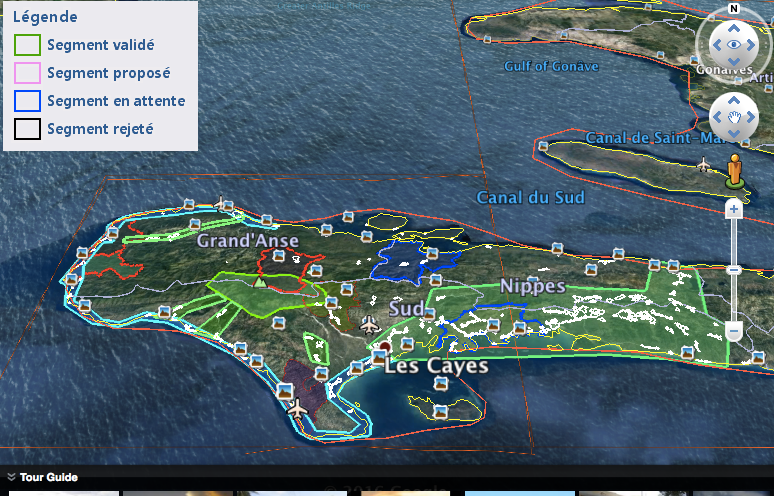 Legend :
          Coastline monitoring
          Vegetation Cover
	   Progression of Informal    		settlements
	   Others AoI
Charter activation for Matthew in Haiti
[Speaker Notes: The Macaya, :situation of the vegetation cover
Corridor Miragoâne - Les Cayes :progression of informal settlements
Coastal zone Les Cayes - Jérémy : in particular the coastline
Dame-Marie Corridor Jérémie : progression of informal settlements
The group of communes : progression of informal settlements
Port Salut
Arniquet
Around Chantal
Around the English
Around Port à Piment
Beaumont
About The Source
Anse d'Hainault
Dame Marie
Saint Louis of the South
Barradère

Erosion of mountain areas to the sea
The situation of cocoa, coffee and cashew nuts,]
RO monitoring needs being mapped out by CIAT, ONEV and others :
IOM input on priority monitoring 
(International Organization for Migration)
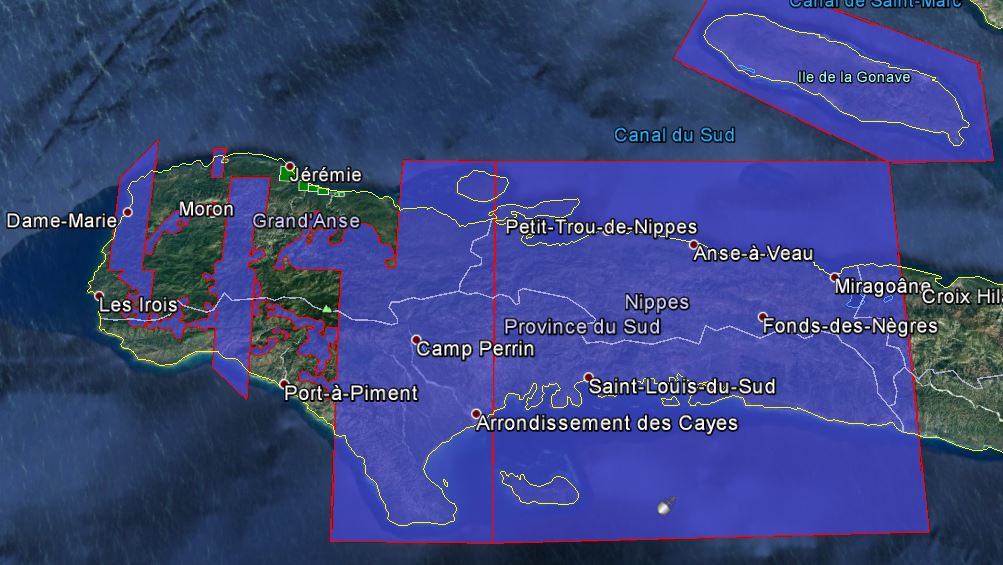 Legend :
          VHR priority
          Missing EO data
          Drone Data
[Speaker Notes: Recent feedback from IOM indicates that actual areas of interest may be in areas already mapped after event to show reconstruction, as opposed to missing areas, where 5 months later we will see mixture of damage and reconstruction.]
RO monitoring needs being mapped out by CIAT, ONEV and others :
ONEV input on priority monitoring 
(National Observatory of the Environment and Vulnerability)
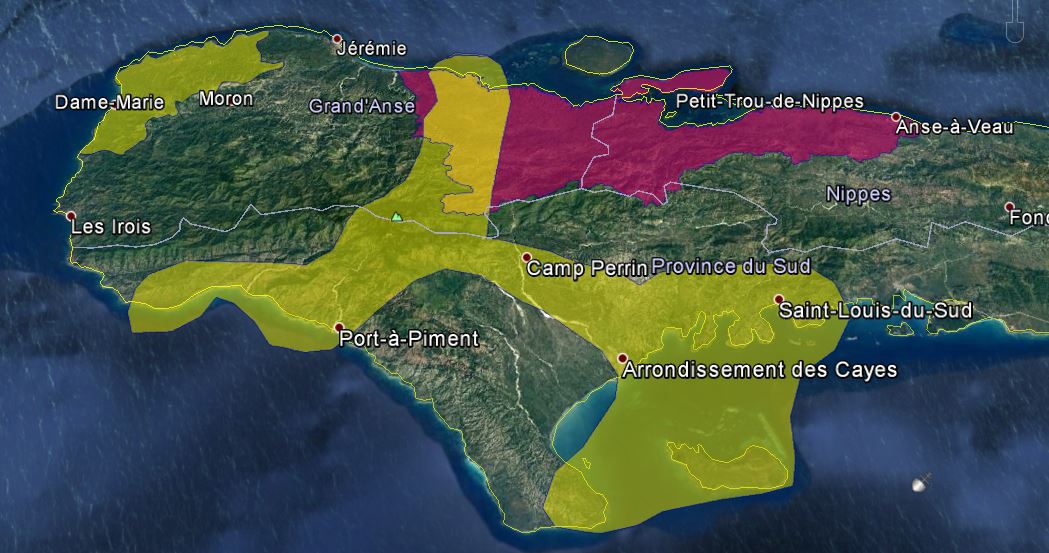 Legend :
          Minister of the Environment         		area of interventions
          ONEV priority
RO Acquisition Plan
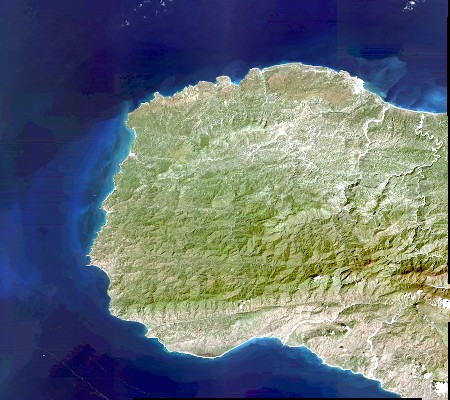 Overview
AOI
Free and open collection of images and maps at several scales
Field data for validation
Strong capacity building component


An HR cover of the entire AOI, few VHR on zoom before and after Matthew
(Optical and SAR) for reconstruction planningRegular programming for reconstruction  monitoring
Zoom
Zoom
Zoom
Zoom
Zoom
RO Baseline :
Pre/Post Matthew
An HR cover of the entire AOI, few VHR on zoom before and after Matthew
(Optical and SAR) Archive Existing data :
TerraSAR-X, Spot, Landsat, WV, ALOS-2,
Radarsat-2, Pléiades, Drones images

Action : Discuss Archive Data quota 
with CEOS RO partners
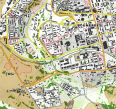 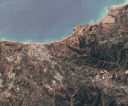 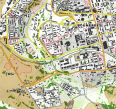 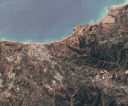 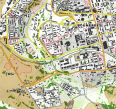 Charter activation for Matthew in Haiti
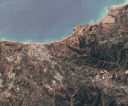 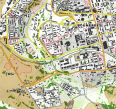 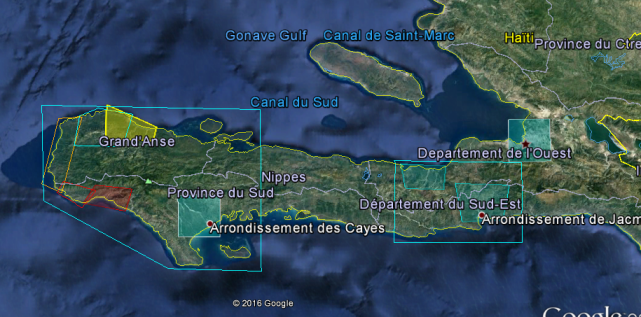 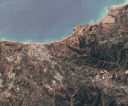 ROSCOSMOS- Resurs pROSCOSMOS- Kanopus v
CNES - Pléiades 
CSA – Radarsat-2

Action : Charter- CEOS agreement
RO acquisition plan : Overview Area
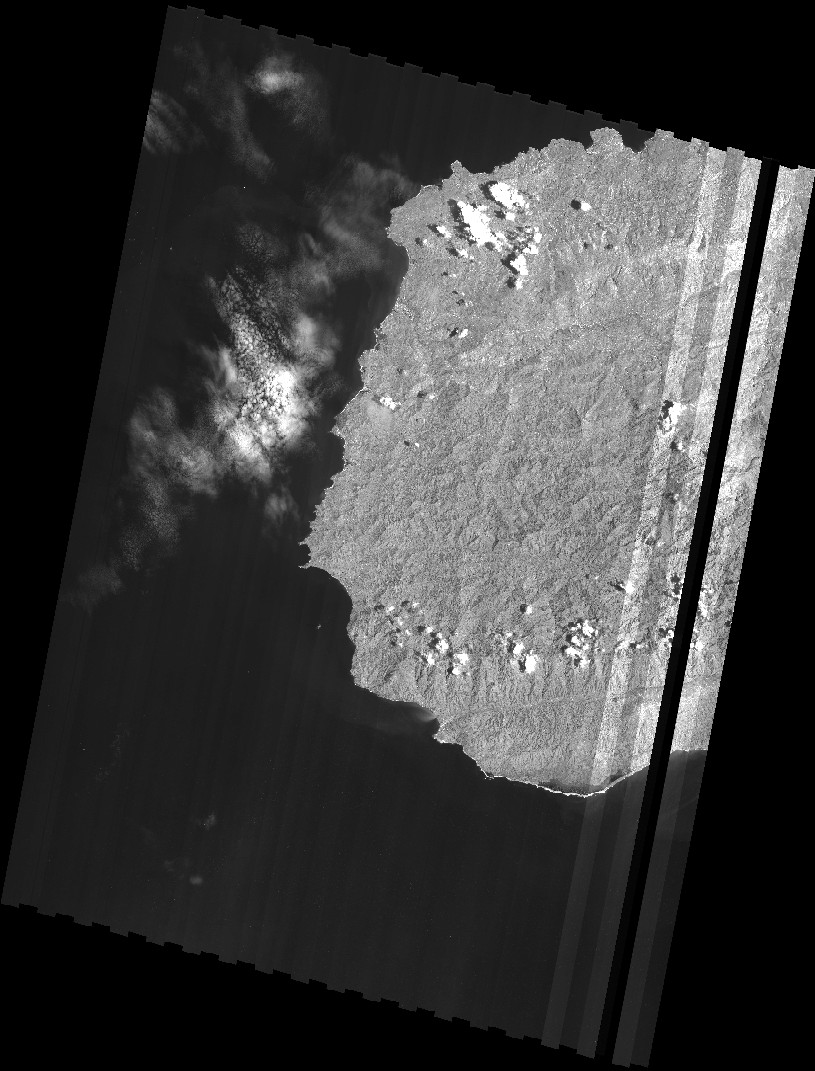 Overview area
Mid-scale products : overview AOI
 Change in landcover, open spaces
 Vegetation loss or re-growth
 Agriculture
 Coastal apps



HR Optical : SPOT, Landsat-8, Sentinel-2
Medium/Low Resolution Optical : MODIS, Sentinel-3
HR SAR: CSK, TSX, ALOS-2, Radarsat-2
DEM

Update frequency: 
every 10 days to 6 months

(Agriculture, landcover, landslides, environmental monitoring, Coastal apps, Flood and landslide hazard products )
Charter Acquisition
ROSCOSMOS, RESURS_P, 2016-10-09, 22:20:00
Existing Data : ALOS-2
Pre event :05/06/2016 T16:48:4024/04/2016 T16:48:4008/05/2016 T16:48:48
Post event :
20/11/2016 T16:47:25
06/11/2016 T16:47:25
05/10/2016 T05:02:05
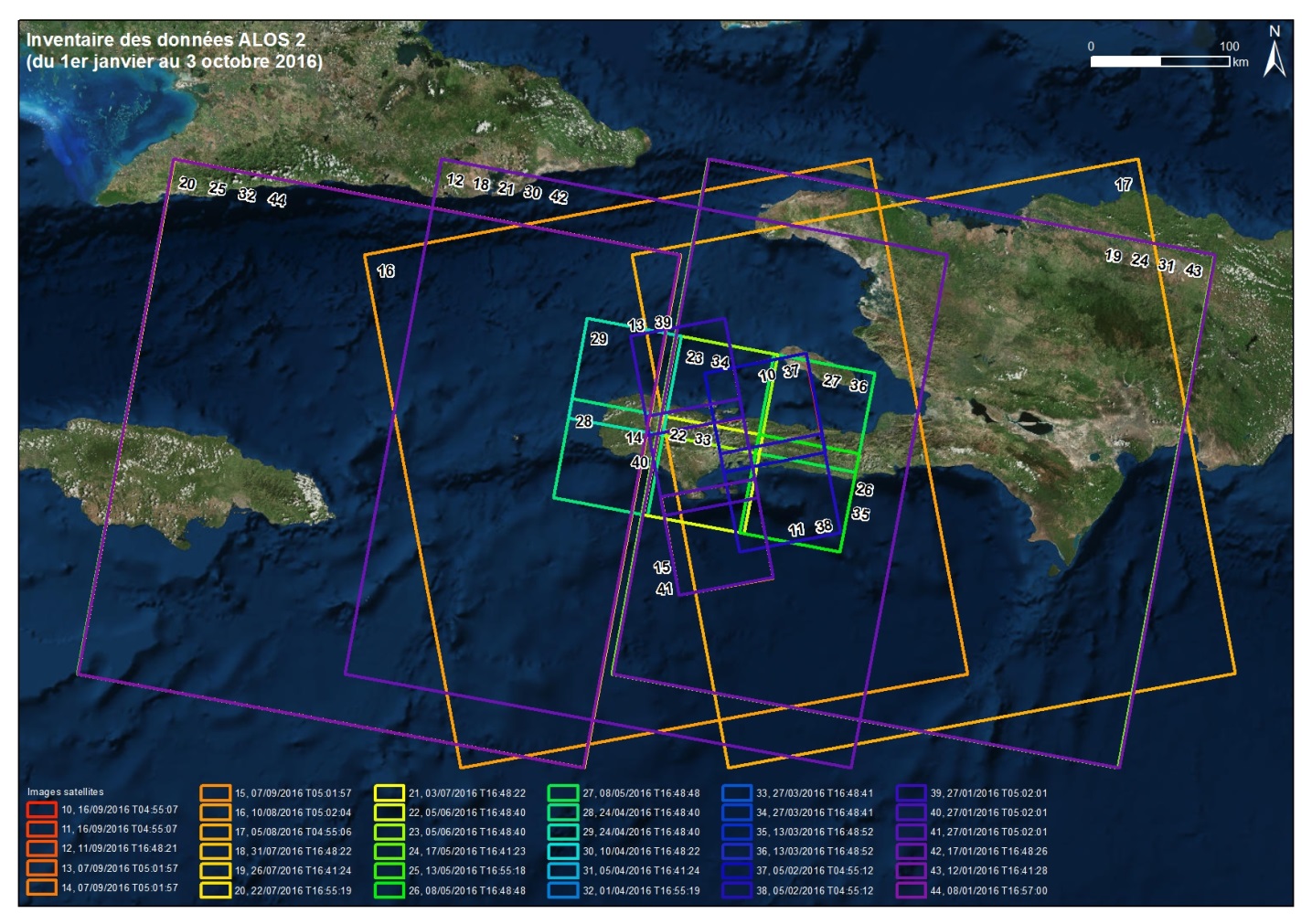 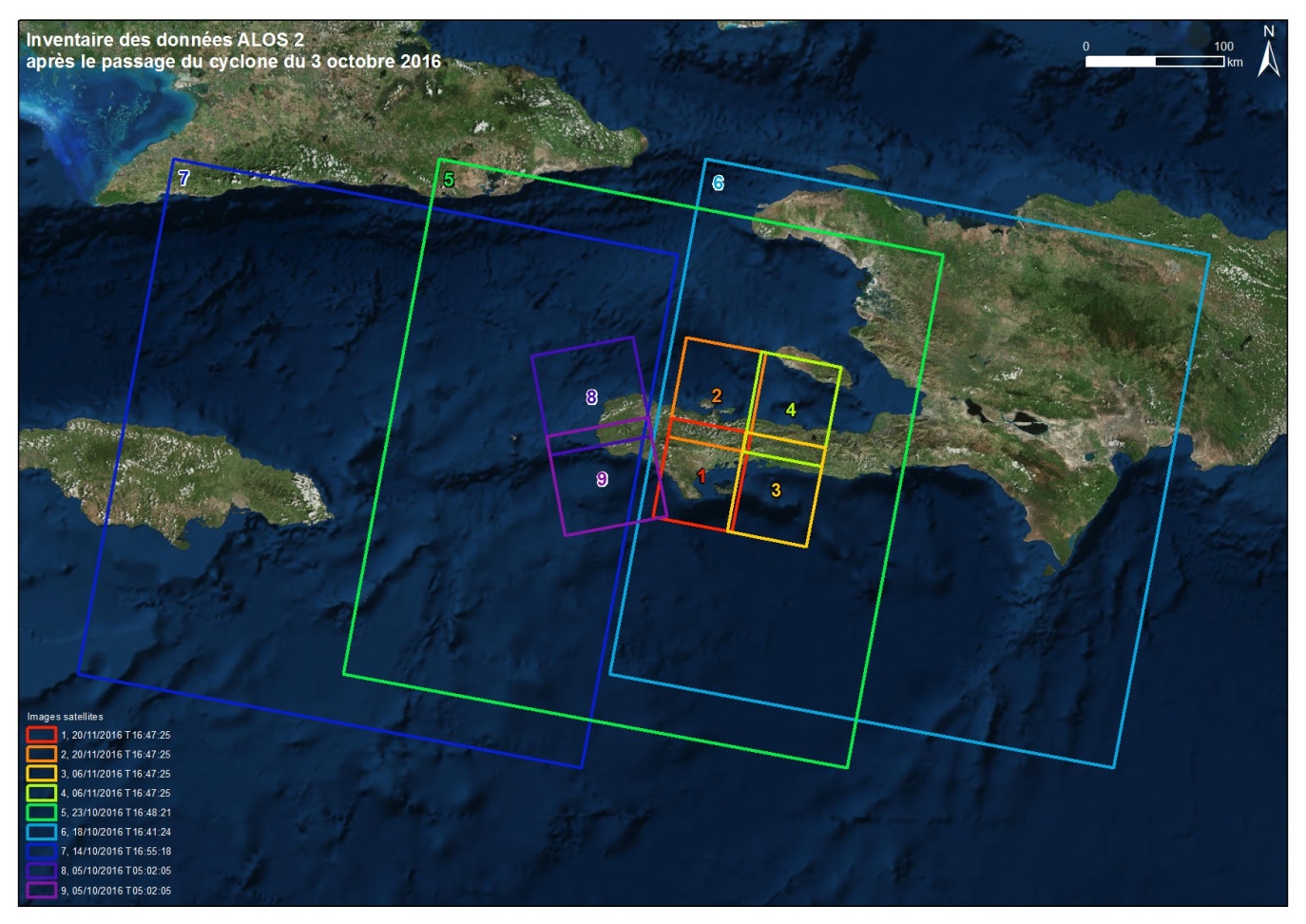 20
Existing Data : ALOS-2(Flood Pilot Data)
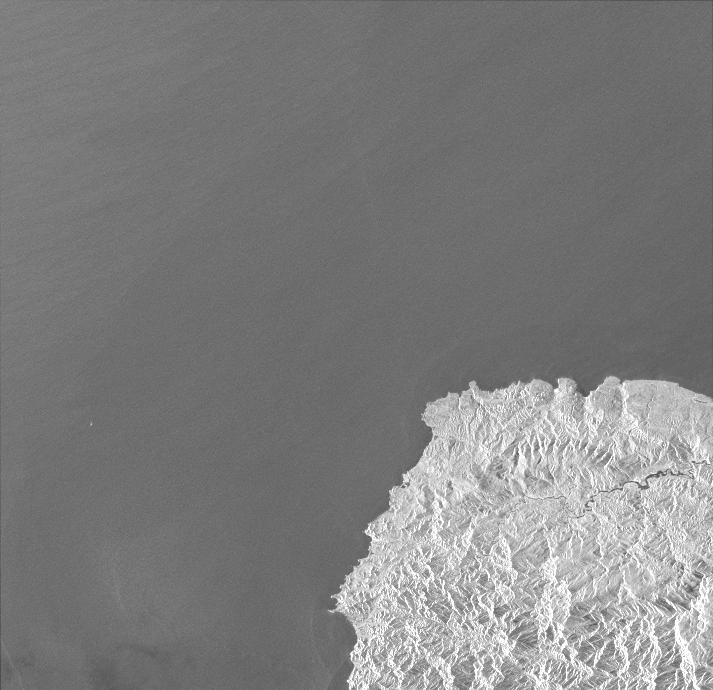 Alos-2
Post Event

JAPAN-JAXA-ALOS2-EICS 
05/10/2016 T05:02:05
 

155218
155153
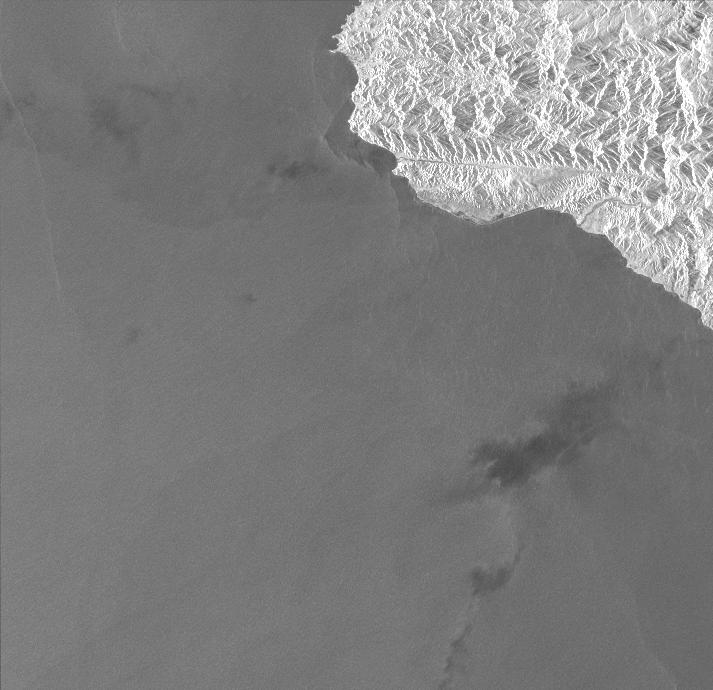 21
Existing Data : 
TerraSAR-X TanDEM-X
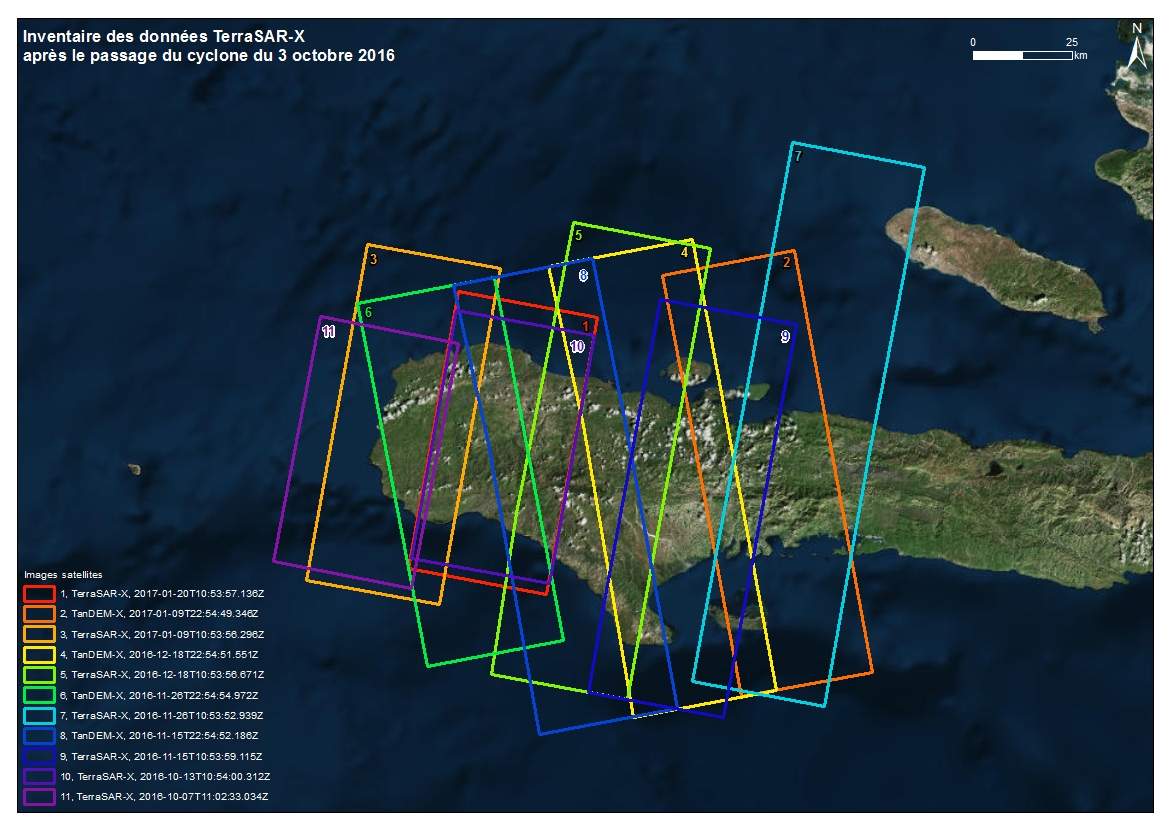 22
Existing Data : Radarsat-2
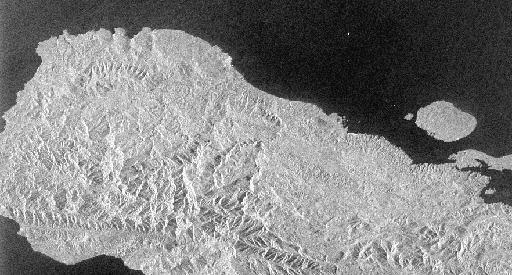 Two areas
Pre event :11/02/2016 23:12
06/03/2016 23:12
30/03/2016 23:12
23/04/2016 23:12
17/05/2016 23:12
10/06/2016 23:12
04/07/2016 23:12
21/08/2016 23:12
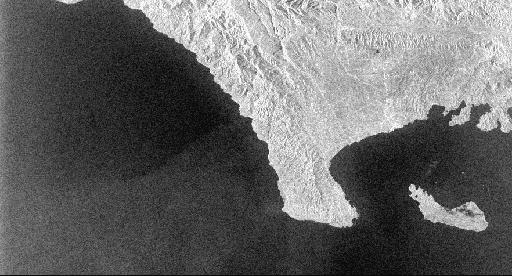 Post event :
07/10/2016  10:56:0408/10/2016  23:12:1301/11/2016  23:12:1225/11/2016  23:12:10
Existing Data : SPOT 6/7
The entire AOI has been covered on February 1st and 14,  3 images cloud free
Pre Event : 25/06/2016 – 26/01/2016
Post Event : 08/10/2016
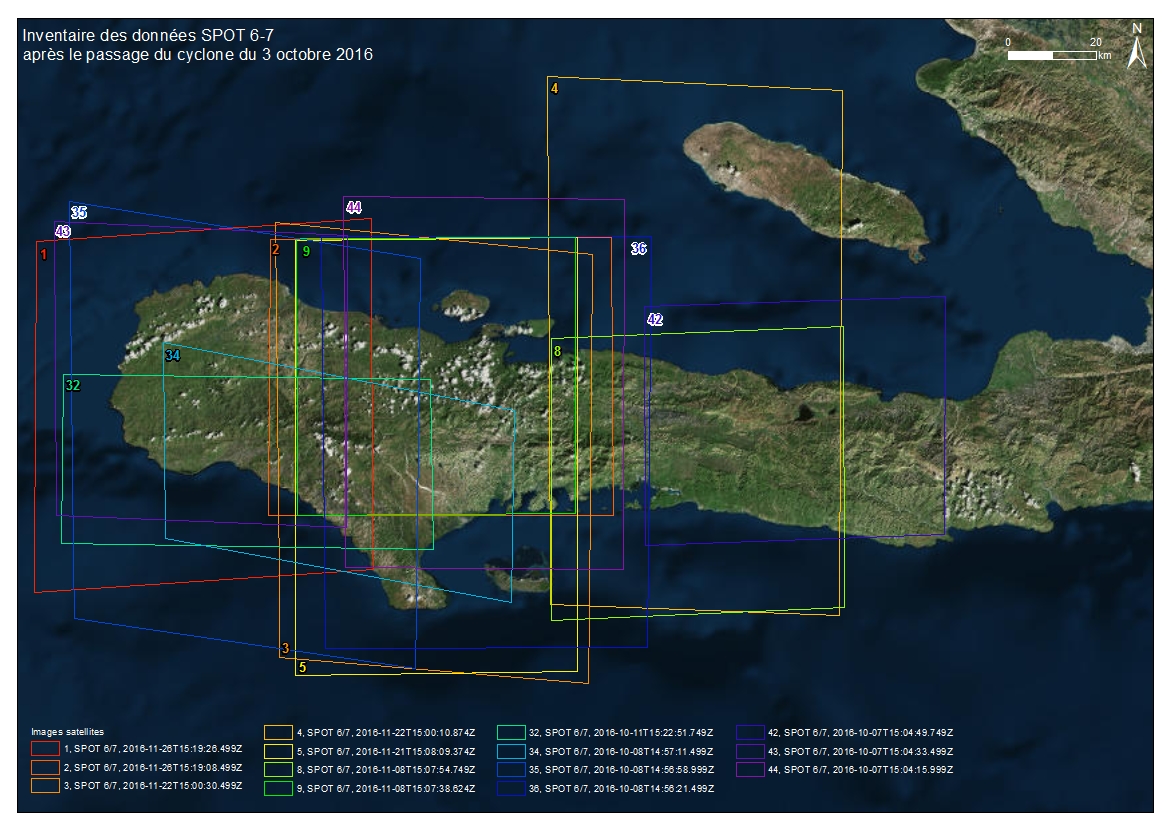 Existing Data : SPOT 6/7
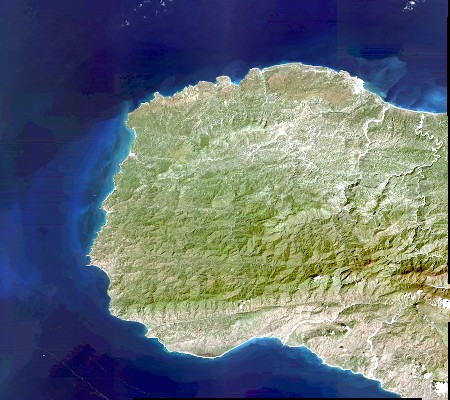 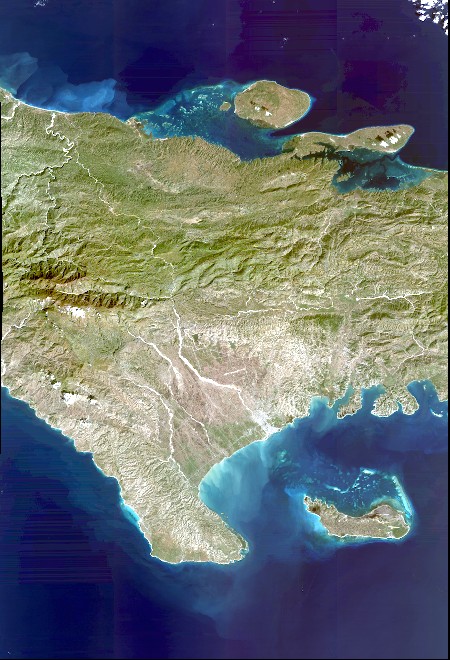 [Speaker Notes: February 2017 images]
Ro Acquisition Plan – Zoom Areas
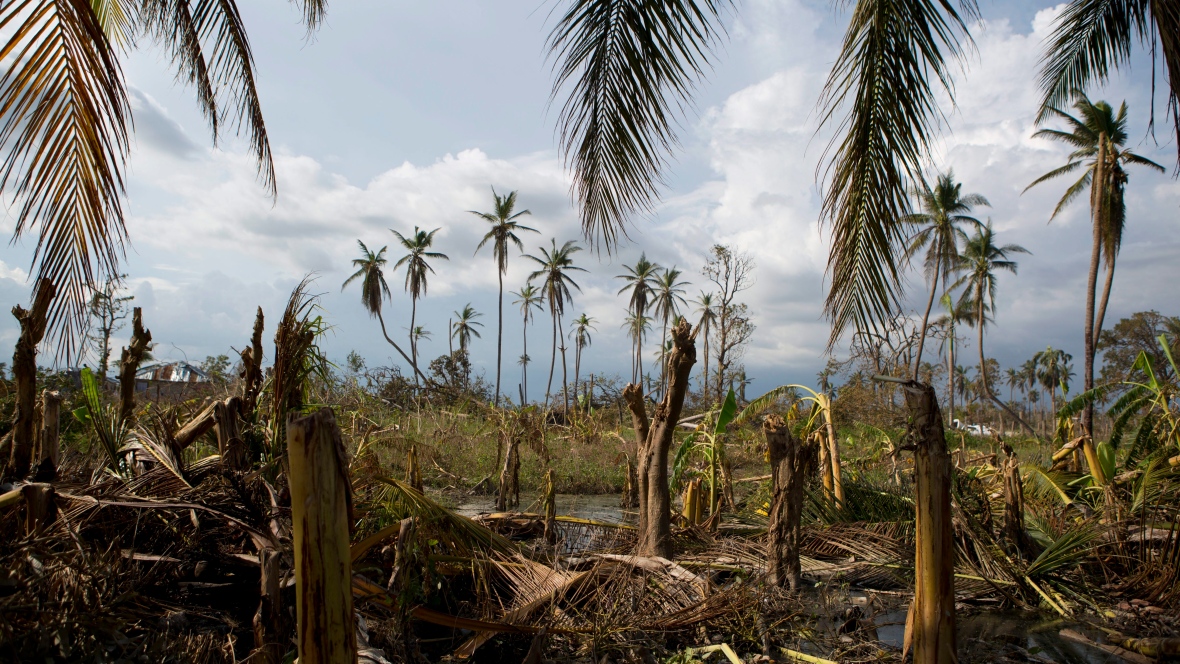 Rebecca Blackwell/Associated Press
Environment / Agriculture monitoring : a key to success

Macaya National Park : a biosphere reserve by UNESCO (2016)
[Speaker Notes: Broken banana trees stand in a flooded field in the village of Sous-Roche, on the outskirts of Les Cayes, South of Macaya National Park, Haiti, after Hurricane Matthew. It could take up to 10 years for mature fruit trees to fully grow back. (Rebecca Blackwell/Associated Press)]
Ro Acquisition Plan – Zoom Areas
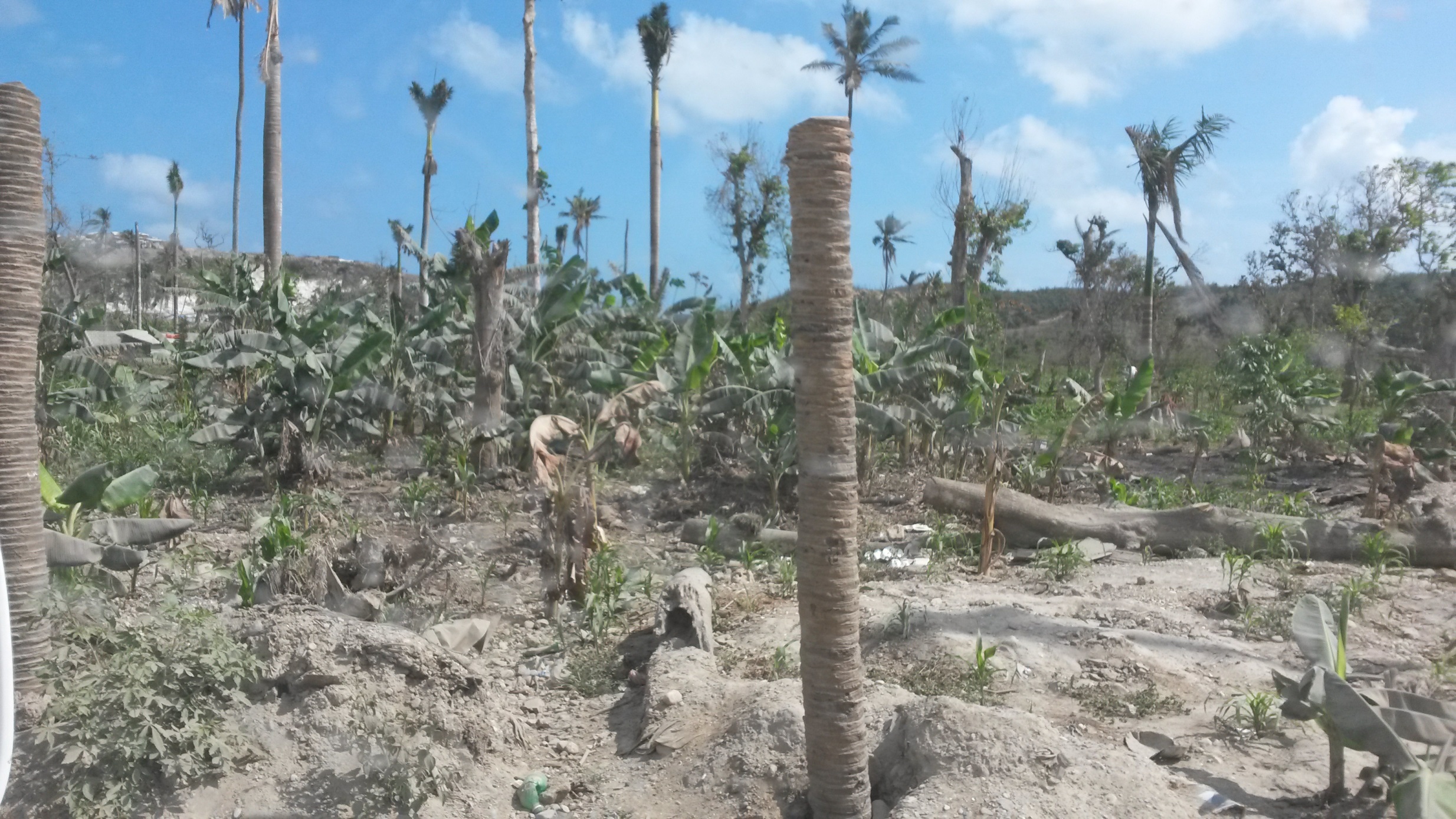 South West of Haiti 10.02.2017
Ro Acquisition Plan – Zoom Areas
Several target already defined :
Macaya National Park
Urban Area (Port salut, Les Cayes..)
Infrastructures monitoring (Hospital..)Population movement(Dame-Marie Corridor Jérémie )
Coastline monitoring (zone Les Cayes - Jérémy )

Erosion of mountain area to the seaPine forests, Situation of the cocoa, coffee and the cashew nut culture,
Landslide Area, Watershed …

Users input still being receivedanalysis in ROOP late March

VHR Optical : Pléiades, (GeoEye, Woldview 1/2/3)
VHR SAR : Alos-2, CSK, TSX, Radarsat-2 Spotlight

Possible Update frequency: 
Every 6 months; tuned to applications
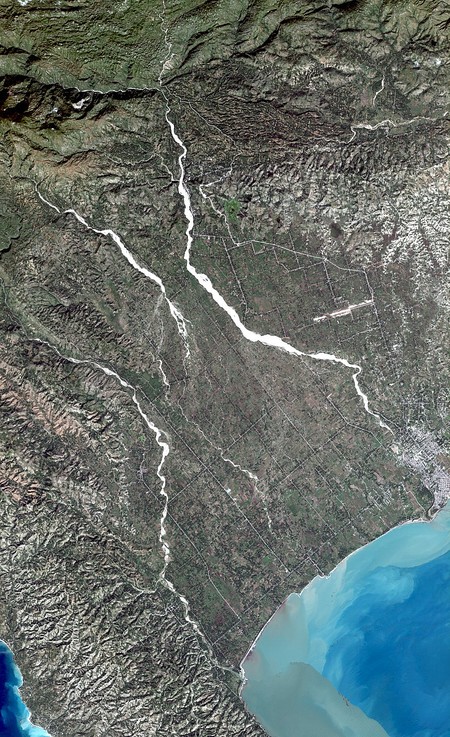 [Speaker Notes: The Macaya, :situation of the vegetation cover
Corridor Miragoâne - Les Cayes :progression of informal settlements
Coastal zone Les Cayes - Jérémy : in particular the coastline
Dame-Marie Corridor Jérémie : progression of informal settlements
The group of communes : progression of informal settlements
Port Salut
Arniquet
Around Chantal
Around the English
Around Port à Piment
Beaumont
About The Source
Anse d'Hainault
Dame Marie
Saint Louis of the South
Barradère

Erosion of mountain areas to the sea
The situation of cocoa, coffee and cashew nuts,]
Existing Data : Pléiades
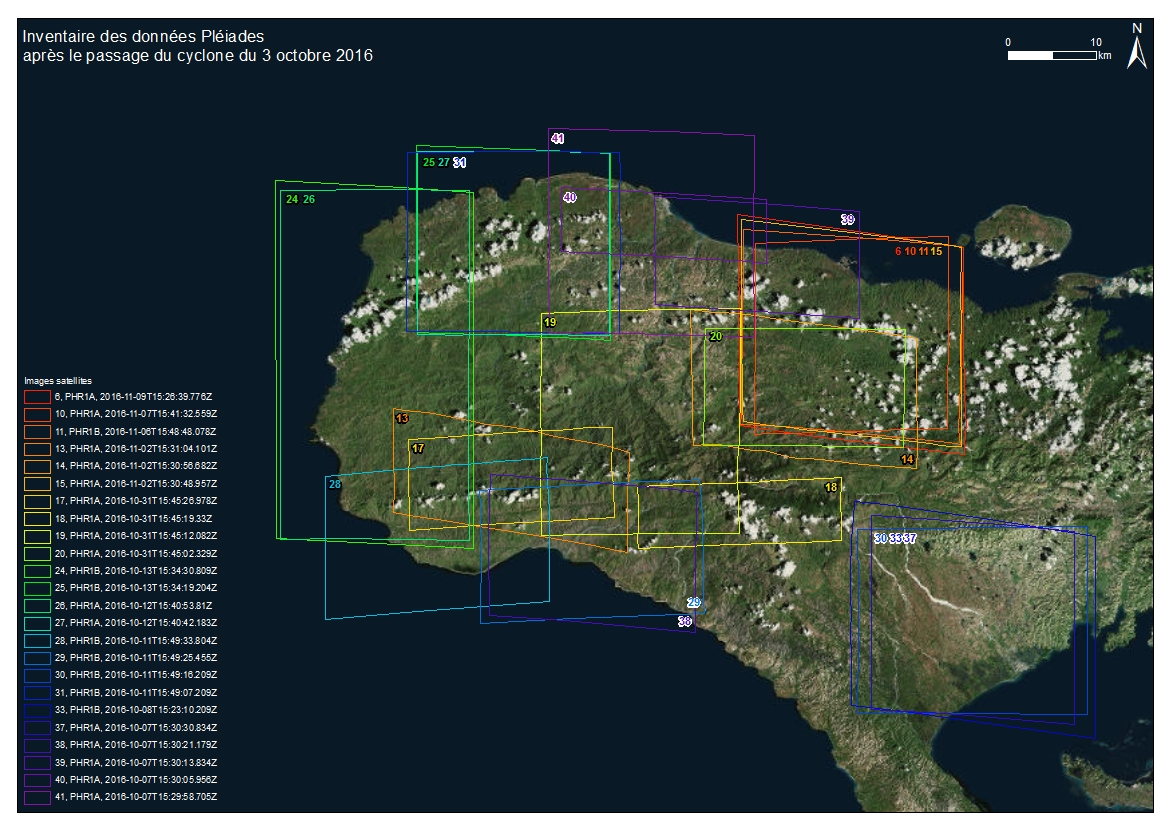 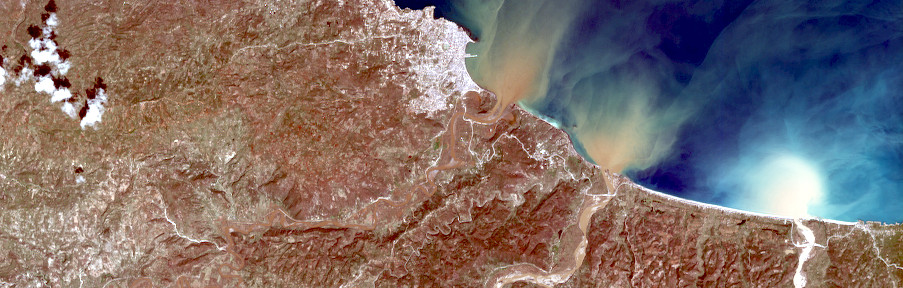 29
Existing Data : Radarsat-2
Spotlights Post Event
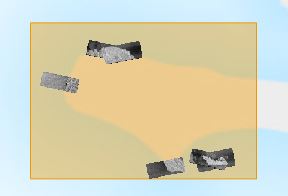 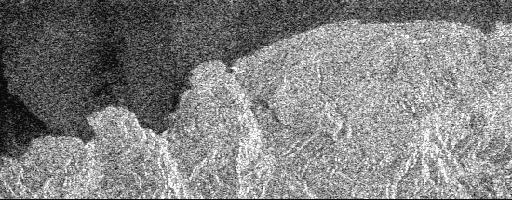 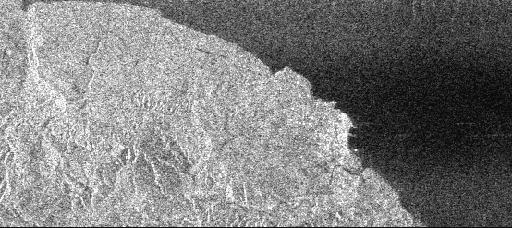 15/10/2016 23:08
15/10/2016 23:08
24/10/2016 11:00
29/10/2016 22:59
31/10/2016 10:56
31/10/2016 10:56
Existing Data : WV-1/2, Geoeye
Pre event :WV02 28/09/2016
WV02 29/08/2016
WV02 13/08/2016
WV01 07/08/2016
WV02 27/07/2016
WV02 17/07/2016
WV02 06/07/2016WV02 07/06/2016WV01 12/06/2016GEO1 07/06/2016WV01 28/03/2016WV01 23/02/2016
Post event :
From 09/10/2016 To 17/10/2016
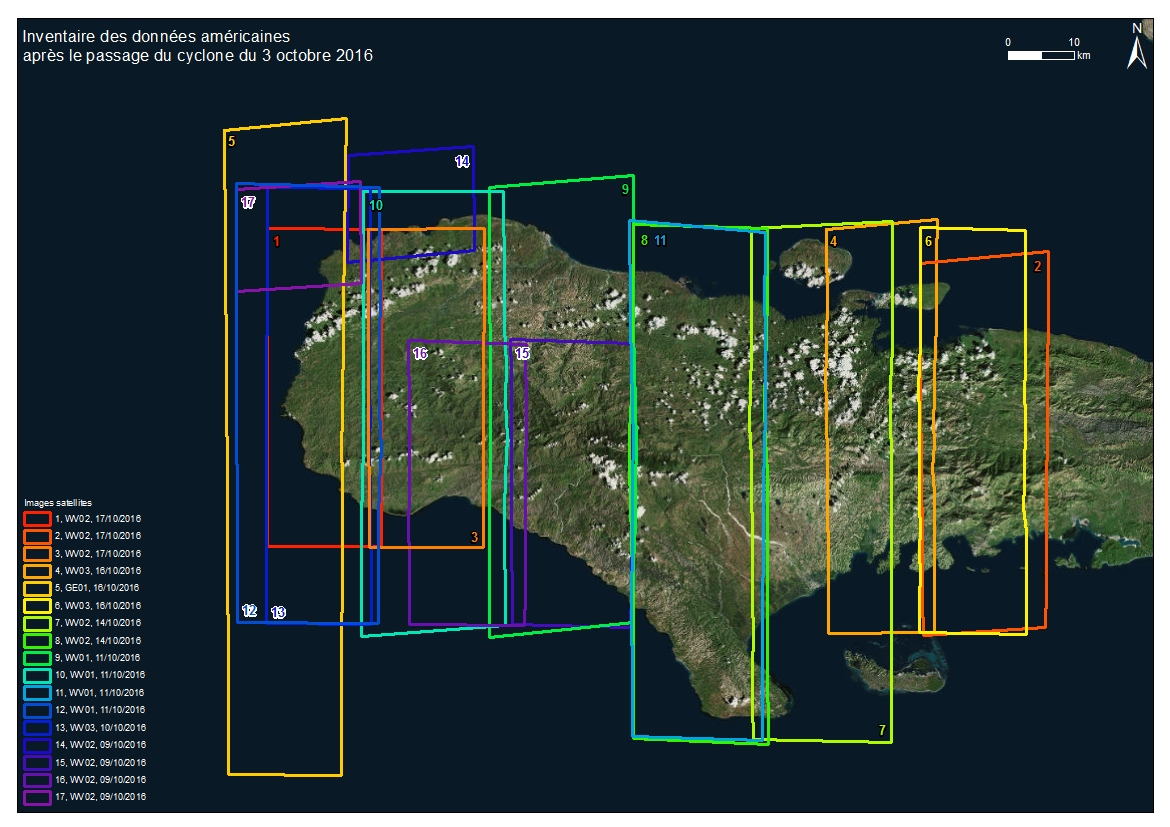 31
RO Dotcloud Platform creation on-going – first version late April 2017
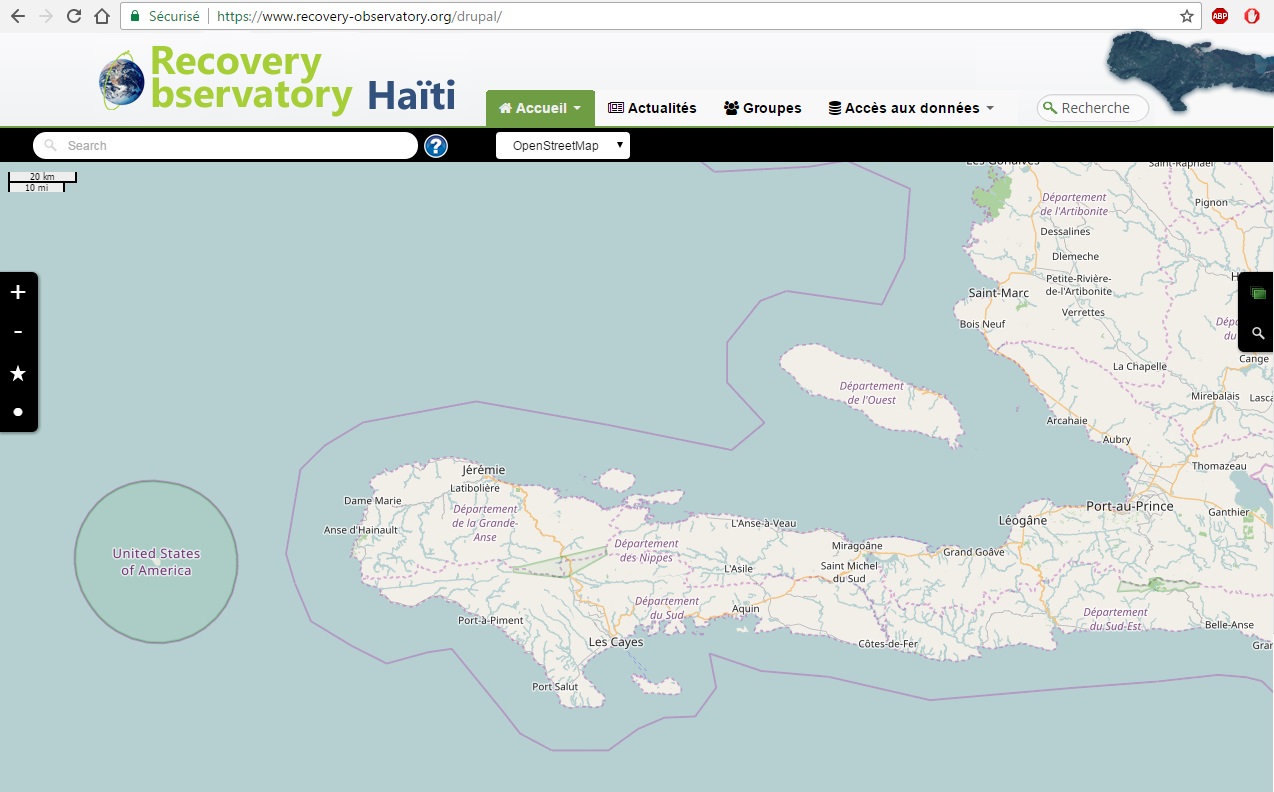 32
[Speaker Notes: In French for now with english resume.French : due to local actors Will be a fluent website … in the future]
Next steps
Update of Operations Plan (ROOP) to be developed in cooperation with Haitian partners and international DRM community in March 2017
Development of pilot applications based on identified requirements for presentation at May workshop
Sollicitation of new funding and new partners to augment monitoring applications to be offered
“Table Verte” contacts and Haiti presentation by RO Team (CNIGS, 29 and 30 March) in Port-Salut
May User Workshop – proposed for 29 and 30 May or 30 and 31 May in Port-au-Prince
33
User Workshop – Port-au-Prince 
(May 29 and 30 or May 30 and 31)
Bring together local, national and international RO users to present recovery plans of government and NGOs in affected areas;
Showcase preliminary RO platform, with pilot applications for review and improvement proposals by users;
Discuss capacity building plan and specific initiatives to ensure increased capacity at national and local levels;
Discuss improvements and ideal ‘steady-state’ RO;
Discuss functionalities required (database, archive search, platform, portal, product generation, etc) for integrated EO-based information systems in Haiti; review role of different projects;
Discuss dissemination strategies to ensure full RO access for users with different levels of capacity.
34
Timeline
To June 2017 – RO Establishment 
Discussion of MOUs with Haitian users and partners, 
Sollicitation of new partnerships (especially for value-adding)
Establishment of IT infrastructure  with charter images, baseline pre/post-event
Development of capacity building plan 
First User workshop in Haiti to provide further input to the ROOP and finalise the RO baseline.
June to fall 2017 – RO Commissioning
Incorporating the first products into the RO and ensuring easy access; 
Animating the user forum; 
Encouraging and promoting RO use. 
First “early evaluation”, with a report to RO Steering Committee 
To end 2021 (est.) – RO Steady-state Operations
Ensure IT updates,  engage in capacity building activities, generate regular products, report on RO annually to stakeholders and partners
Preparation of closure, including evaluation and legacy strategies.
35
Proposed Haiti RO Management
Haiti RO will set up a Project Team, made up of local stakeholders, international DRM community, value adders, academia,  and CEOS satellite community. All RO contributors and users are de facto members of Project Team. All ROOT members invited to join.
Haiti RO Steering Committee (SC) to be made up of Haiti champions CNIGS, CIAT and ONEV, together with GFDRR/WB, and UNDP as representatives of the international community, and two or three volunteers ROOT CEOS agencies.
Haiti SC to meet via teleconference once every three months to oversee RO development and address issues that arise, and face to face as required.
Day-to-day management of RO to be undertaken by project team on a decentralized basis (project leadership by CNIGS; technical project management support by CNES).
36
[Speaker Notes: Centre national d’information geo-spatiale (CNIGS)
CIAT – Comite interministeriel pour l’amenagement du Territoire
ONEV – Observatoire national pour l’environnement et la vulnerabilite]
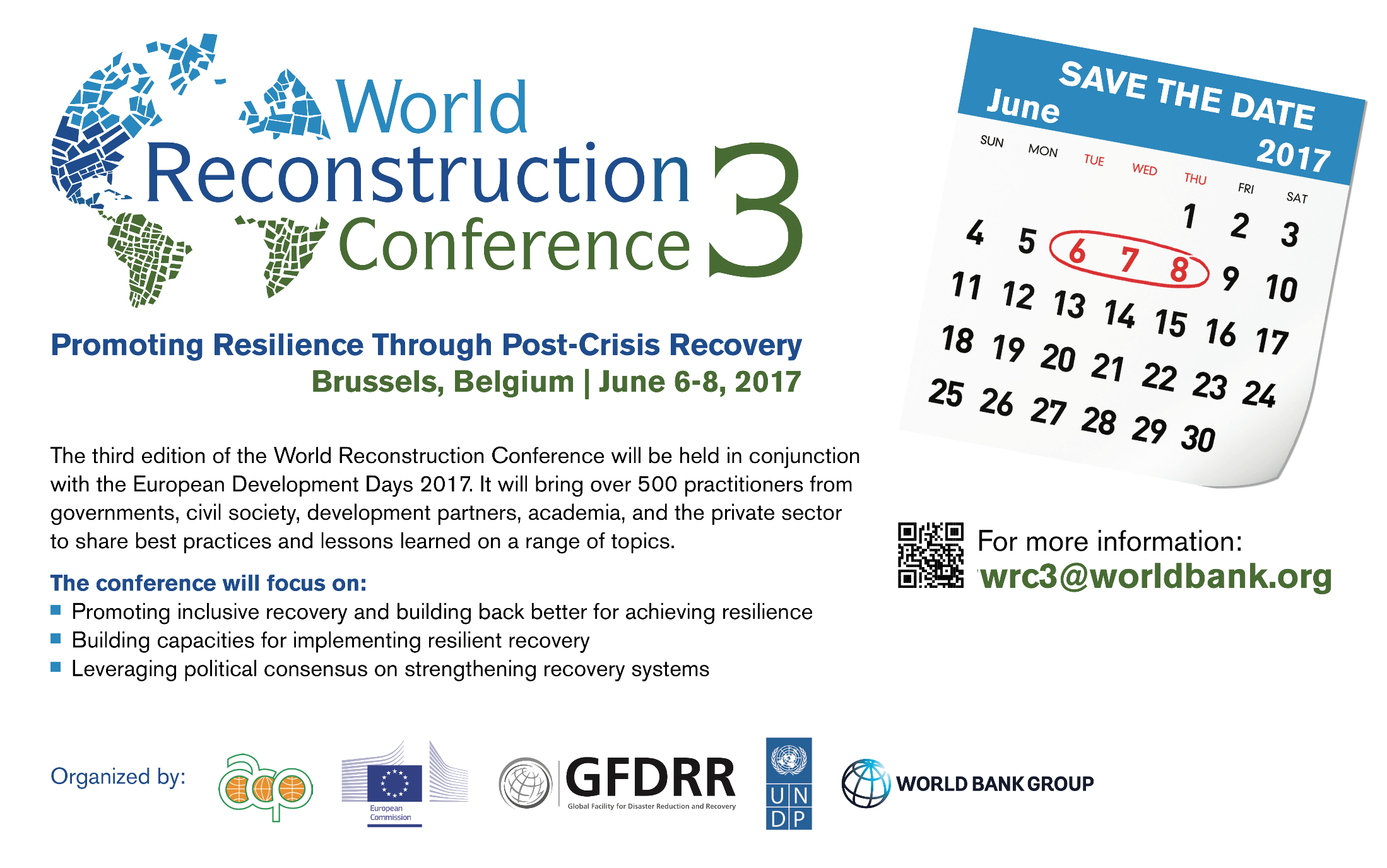 World ReconstructionConference (WRC3)6-7 June 2017Brussels
To support the implementation of Priority 4 of the Sendai Framework for Disaster Risk Reduction 2015 – 2030
[Speaker Notes: Boby Piard DG of CNIGS will present RO on behalf of team, at invitation of World Bank.]
Structure:
3 days of Conference and Tour&Taxi (at The Square)
5 plenaries 
21 technical sessions
WRC3 website: https://www.gfdrr.org/wrc3
Registration: To be launched by the end of  Feb. 2017
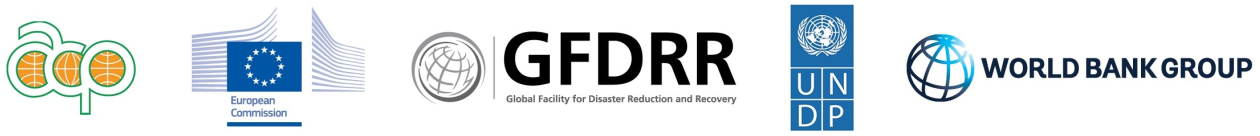 38